PHITS
Multi-Purpose Particle and Heavy Ion Transport code System
便利な機能
2019年9月改訂
Title
1
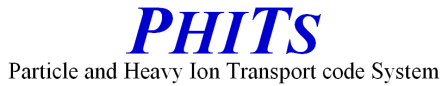 [Speaker Notes: PHITS講習会　入門実習]
実習内容
[transform]
[magnetic field]
[multiplier]
[counter]
Table of Contents
2
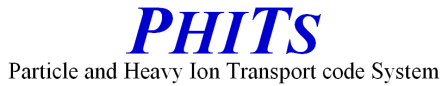 [Speaker Notes: PHITS講習会　入門実習]
座標変換機能
線源、surfaceやcellの定義、タリーのr-zやxyzメッシュ、磁場の定義等の際に、平行移動や回転を行うことが可能。
Z
Y
回転
X
XYZ座標系
平行移動
[transform]
3
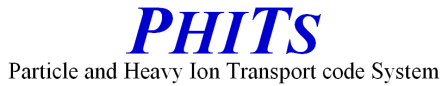 使用方法
[Transform]セクションで座標変換番号nを定義し、[cell], [source]セクション等においてtrcl=nとする。
[transform]において、座標変換番号と13のパラメーターを指定する。
6個の数字が必要
各軸周り回転角度
座標変換番号
角度単位オプション
*有:degree
*無:radian
平行移動の各成分
変換方法
M=2：回転後に平行移動
M=-2：平行移動後に回転
例1： *tr1    0  0  10    0  45  0    0  0  0  0  0  0    2
Y軸周りに45度回転後、zの+方向に10cm平行移動

例2：  tr1    0  0  -10    0  pi/4  0    0  0  0  0  0  0    -2
zの+方向に10cm平行移動後、Y軸周りに45度回転
（M=-2の場合、平行移動の方向が逆転）
[transform]
4
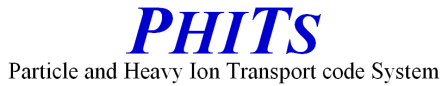 （補足）一般的な定義方法
任意の回転を定義する場合はM=1,-1を使う。
[ Transform ]
    Trn     X0   Y0   Z0   B1   B2   B3   B4   B5   B6   B7   B8   B9   M
M=1のとき
nは座標変換番号
X0,Y0,Z0は平行移動を表すX,Y,Z成分
B1～B9は回転行列の各成分
Mで変換式を選択 （M=-1の変換式はマニュアル[transform]セクション参照）
[transform]
5
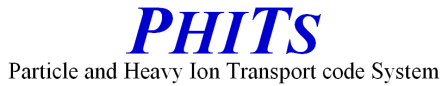 初期設定の確認
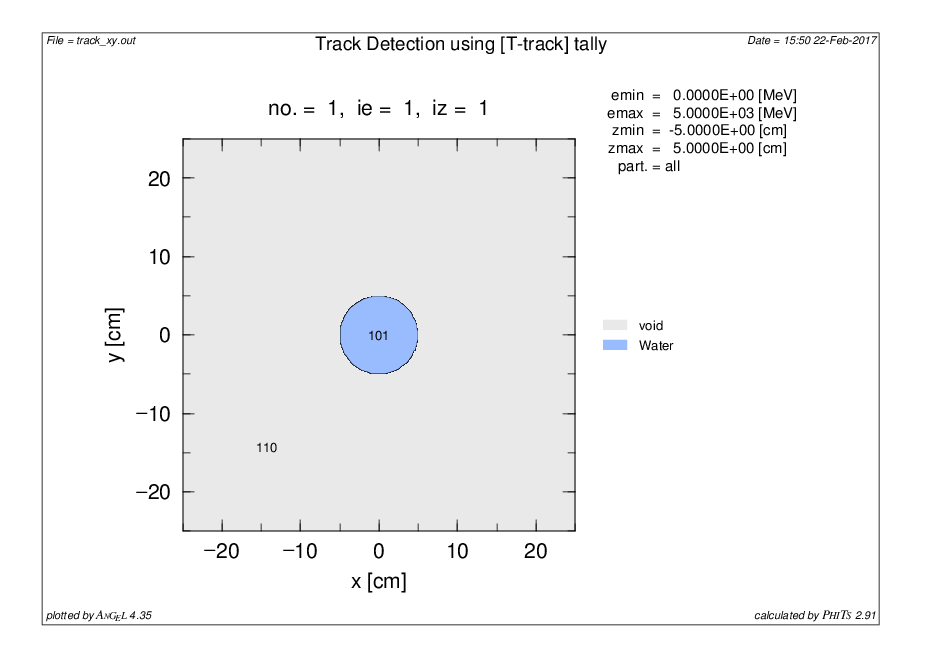 icntl=8でPHITSを実行
transform.inp
[ M a t e r i a l ]
mat[1]    H 2  O 1

[ S u r f a c e ]
  10  so     500.
  11  cz       5.
  12  pz       0.
  13  pz      10.

[ C e l l ]
 100    -1           10
 101     1 -1.     -11  12  -13
 110     0          -10  #101
track_xy.eps
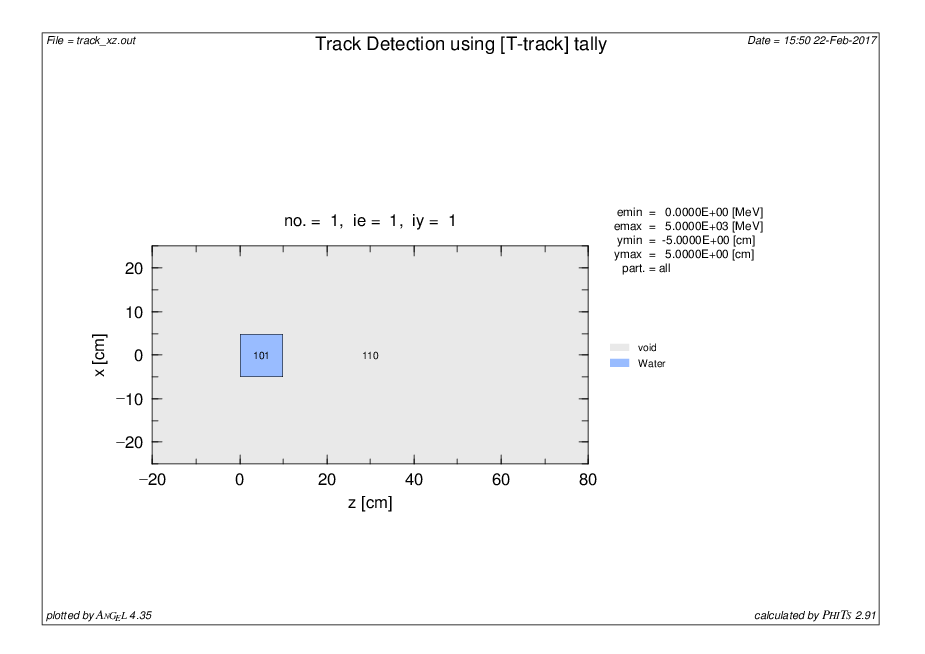 半径5cm, 
高さ10cm
の円柱
track_xz.eps
[transform]
6
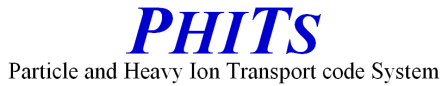 課題1
セル101の円柱をY軸の周りに30度回転させてみよう。
[transform]で座標変換を定義する。
定義した座標変換を[cell]で使用する。
transform.inp
Y軸周りに30度
[ C e l l ]
 100    -1           10
 101     1 -1.     -11  12  -13  trcl=
 110     0          -10  #101

[ Transform ]
*tr1    0  0  0    0  0  0    0  0  0  0  0  0    2
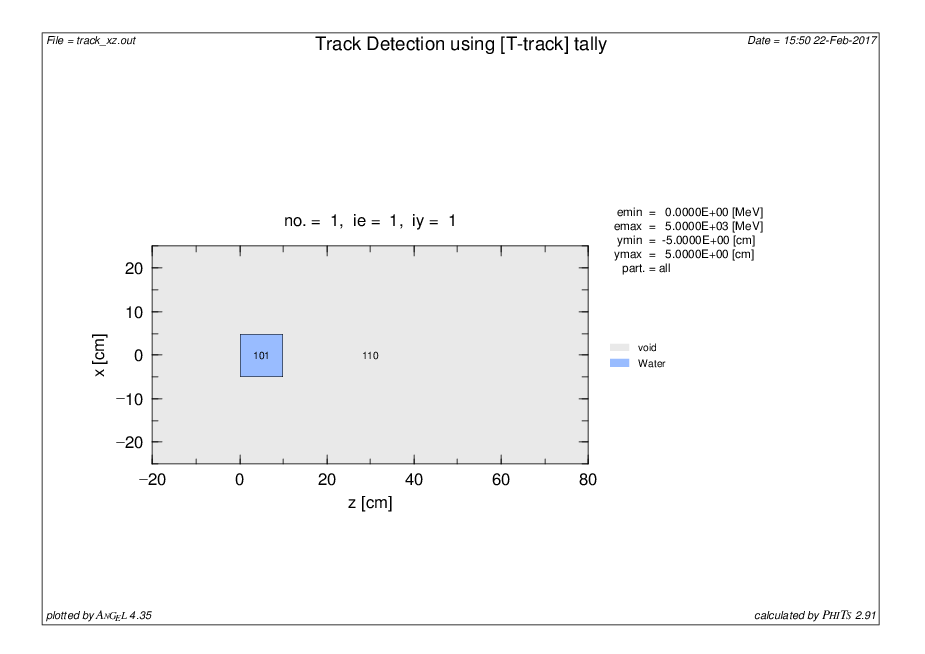 平行移動の各成分
各軸周り回転角度
track_xz.eps
[transform]
7
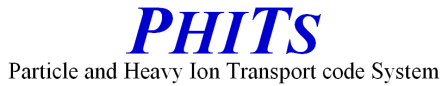 課題1の答え合わせ
セル101の円柱をY軸の周りに30度回転させてみよう。
transform.inp
Y軸周りに30度
[ C e l l ]
 100    -1           10
 101     1 -1.     -11  12  -13  trcl=1
 110     0          -10  #101

[ Transform ]
*tr1    0  0  0    0  30  0    0  0  0  0  0  0    2
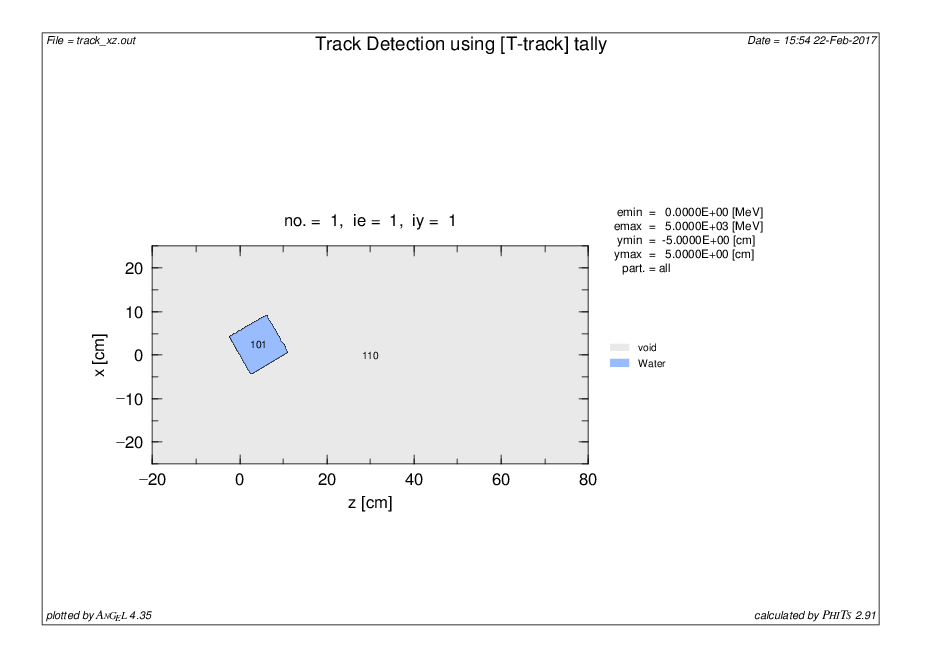 Y軸周りの回転角度
track_xz.eps
[transform]
8
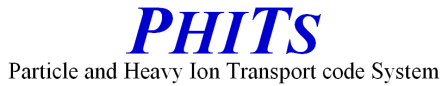 課題2
更に、セル101の円柱をZ軸の正の方向に50cm平行移動させてみよう。
座標変換番号1の平行移動のZ成分を指定する。
transform.inp
[ C e l l ]
 100    -1           10
 101     1 -1.     -11  12  -13  trcl=1
 110     0          -10  #101

[ Transform ]
*tr1    0  0  0    0  30  0    0  0  0  0  0  0    2
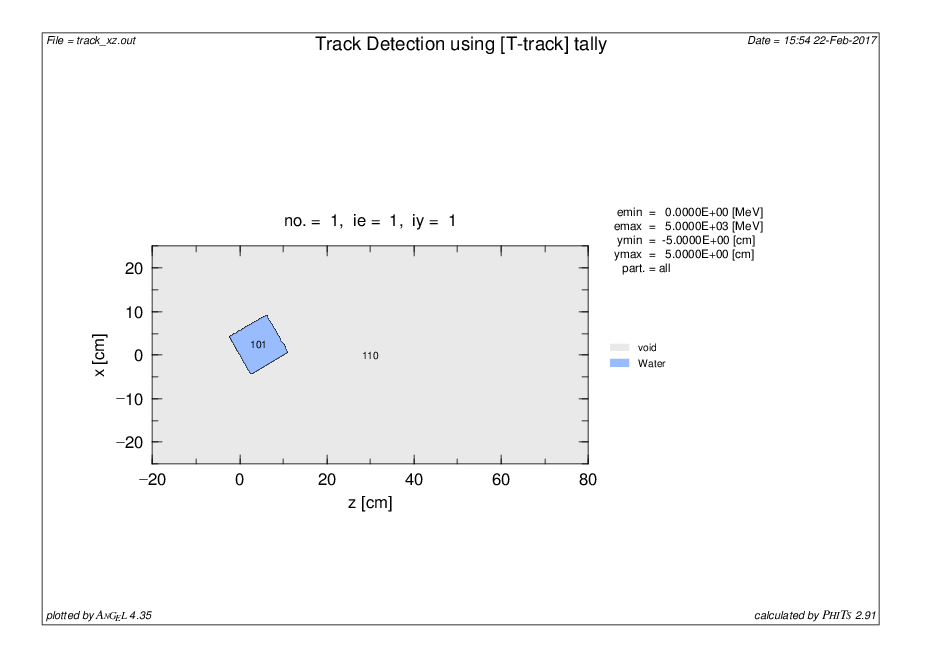 +Z方向に50cm
track_xz.eps
[transform]
9
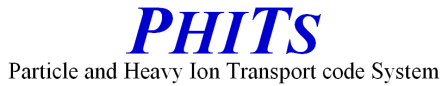 課題2の答え合わせ
更に、セル101の円柱をZ軸の正の方向に50cm平行移動させてみよう。
transform.inp
[ C e l l ]
 100    -1           10
 101     1 -1.     -11  12  -13  trcl=1
 110     0          -10  #101

[ Transform ]
*tr1    0  0  50    0  30  0    0  0  0  0  0  0    2
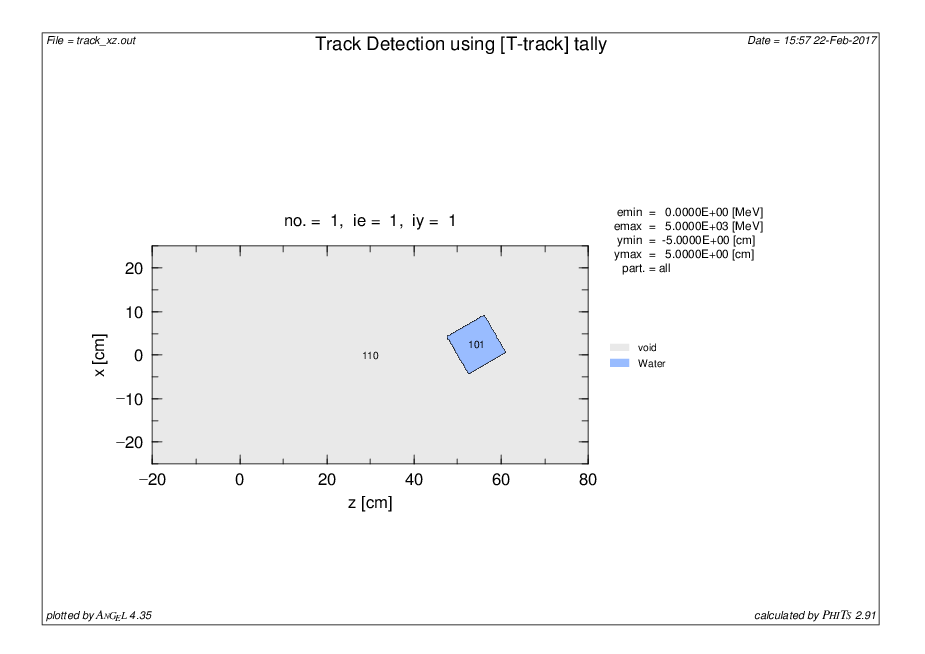 +Z方向に50cm
track_xz.eps
M=1,2の場合、回転した後に平行移動を行う。
[transform]
10
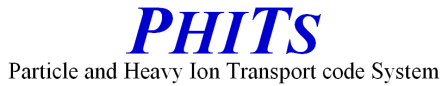 課題3
Y軸の周りに45度回転させ、X軸の正の方向に10cm、Z軸の正の方向に45cm平行移動させよう。
座標変換番号1の各パラメーターを変更する。
transform.inp
この体系を再現
[ C e l l ]
 100    -1           10
 101     1 -1.     -11  12  -13  trcl=1
 110     0          -10  #101

[ Transform ]
*tr1    0  0  50    0  30  0    0  0  0  0  0  0    2
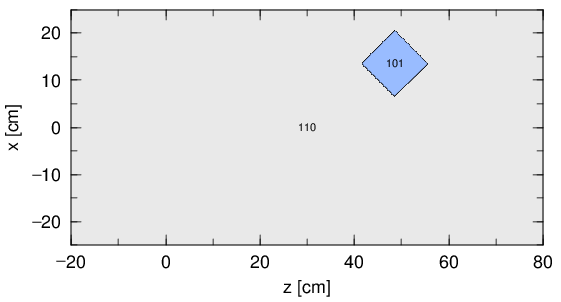 step 2
step 3
step 1
track_xz.eps
[transform]
11
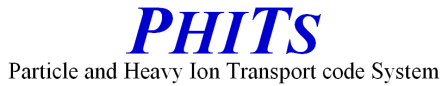 課題3の答え合わせ
Y軸の周りに45度回転させ、X軸の正の方向に10cm、Z軸の正の方向に45cm平行移動させよう。
transform.inp
この体系を再現
[ C e l l ]
 100    -1           10
 101     1 -1.     -11  12  -13  trcl=1
 110     0          -10  #101

[ Transform ]
*tr1   10  0  45    0  45  0    0  0  0  0  0  0    2
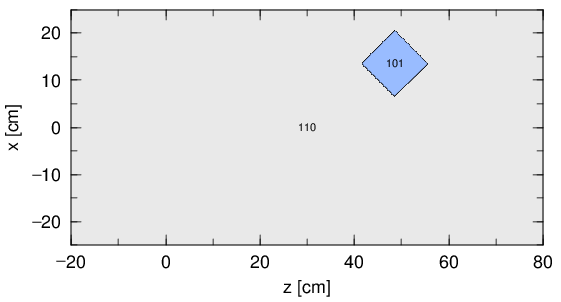 step 2
step 3
step 1
track_xz.eps
[transform]
12
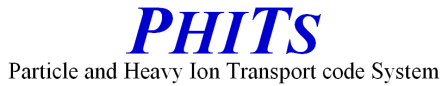 課題4
1つのセル（セル番号102）を追加して、右下の図のような体系を作ってみよう！
[surface]セクションは変更しない。
変更するのは[cell]と[transform]セクションのみ。
（ [transform]で座標変換番号2を新しく定義し、これをセル番号102の定義に加える。）
この体系を再現
transform.inp
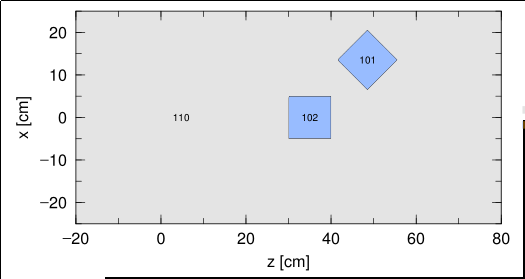 [ C e l l ]
 100    -1           10
 101     1 -1.     -11  12  -13  trcl=1
 102     1 -1.     -11  12  -13  trcl=
 110     0          -10  #101 #102

[ Transform ]
*tr1    0  0  50    0  30  0    0  0  0  0  0  0    2
*tr2    0  0         0    0  0    0  0  0  0  0  0    2
track_xz.eps
[transform]
13
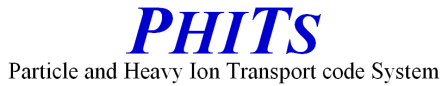 課題4の答え合わせ
1つのセル（セル番号102）を追加して、右下の図のような体系を作ってみよう！
この体系を再現
transform.inp
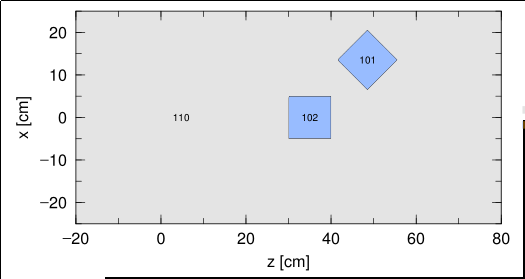 [ C e l l ]
 100    -1           10
 101     1 -1.     -11  12  -13  trcl=1
 102     1 -1.     -11  12  -13  trcl=2
 110     0          -10  #101 #102

[ Transform ]
*tr1    0  0  50    0  30  0    0  0  0  0  0  0    2
*tr2    0  0  30    0    0  0    0  0  0  0  0  0    2
+Z方向に30cm平行移動
track_xz.eps
[transform]
14
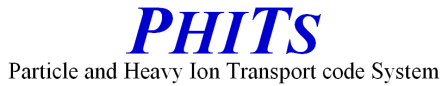 実習内容
[transform]
[magnetic field]
[multiplier]
[counter]
Table of Contents
15
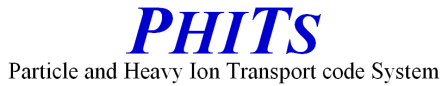 [Speaker Notes: PHITS講習会　入門実習]
磁場の設定
磁場(2重極場及び4重極場)を任意の領域に設定して荷電粒子の軌道に対する影響を調べる。
2重極磁場：
1方向に一様な磁場
F=ev×B
[magnetic field]
16
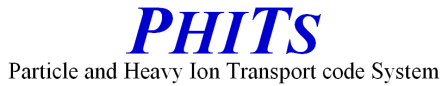 磁場の設定
磁場(2重極場及び4重極場)を任意の領域に設定して荷電粒子の軌道に対する影響を調べる。
4重極磁場：
広がった荷電粒子のビームを収束させる
Y軸
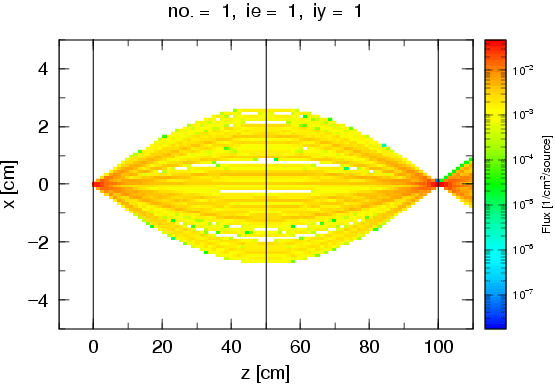 N極
S極
X軸
N極
S極
4重極磁石（参考）
[magnetic field]
17
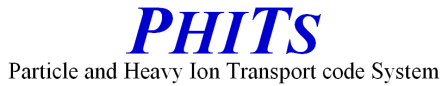 使用方法
[Magnetic Field]セクションを設定し、[parameters]セクションにおいてimagnf=1を加える。
[ Magnetic Field ]
    reg     typ     gap     mgf     trcl
    1        4        10.0    -5.0     3
    2        4        10.0    5.0      1
    3        2        10.0    -10.0   0
＊電子・陽電子に関しては、PHITS2.90以降でEGS5を使用する場合のみ使用可能。
reg: 磁場を置く領域
typ: =2; 2重極磁場, 
       =4; 4重極磁場
gap: 磁石間の距離の半分[cm]
（2重極の時は使わないが値を入れる）
mgf: 磁場の強さ[kG]
trcl: 座標変換番号
2重極磁場はy軸の正方向
→正の荷電粒子がz軸方向に進む時、
　x軸の負の方向に動く

4重極磁場は
→正の荷電粒子がz軸方向に進む時、
　x軸方向に収束、y軸方向に分散する
（z軸を中心軸とし無限に4重極磁石を配置した時の磁場として定義されるため、体系にあわせて座標変換が必要。）
[magnetic field]
18
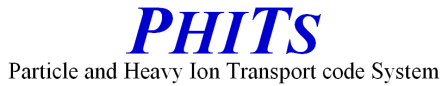 初期設定の確認
icntl=8と0でPHITSを実行
magfield.inp
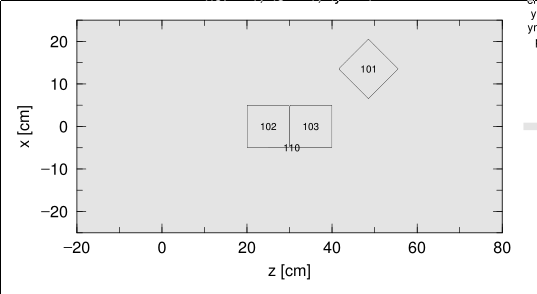 [ S o u r c e ]
  s-type = 1
    proj = proton
     dir = 1
      r0 = 2.5
      z0 = -10. 
      z1 = -10.
      e0 = 200

[ S u r f a c e ]
  10  so     500.
  11  cz       5.
  12  pz       0.
  13  pz      10.

[ C e l l ]
 100    -1     10
 101     0    -11  12  -13  trcl=1
 102     0    -11  12  -13  trcl=2
 103     0    -11  12  -13  trcl=3
 110     0    -10  #101 #102 #103
icntl=8
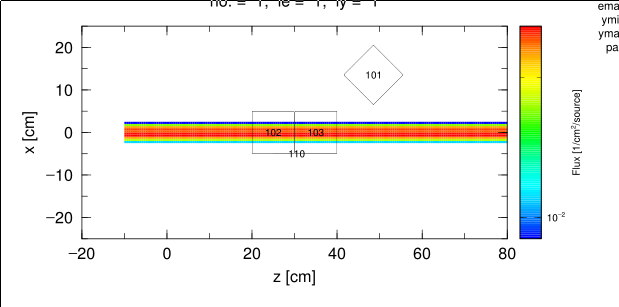 icntl=0
track_xz.eps
[magnetic field]
19
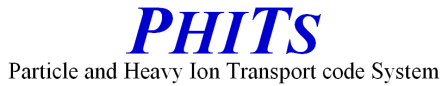 課題1
セル103に2重極磁場を設定してみましょう。
[parameters]にあるimagnfを有効にする。
[Magnetic Field]の設定を確認する。
magfield.inp
2重極磁場を設定
[ P a r a m e t e r s ]
   icntl = 0
  maxcas = 1000
  maxbch = 1
$  imagnf = 1
 file(6) = phits.out

・ ・ ・ ・ ・ ・

[Magnetic Field] 
  reg   typ   gap   mgf
  103     2    10   100
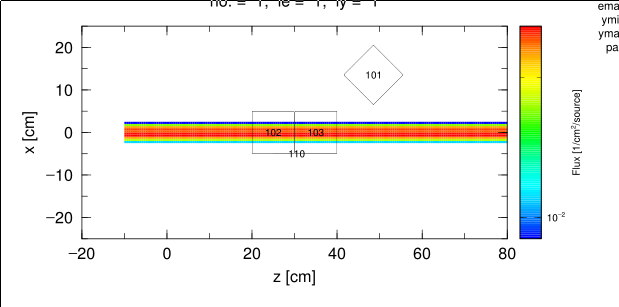 track_xz.eps
[magnetic field]
20
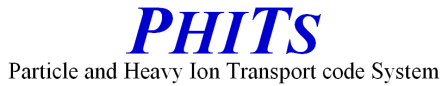 課題1の答え合わせ
セル103に2重極磁場を設定してみましょう。
magfield.inp
-X方向に動く
[ P a r a m e t e r s ]
   icntl = 0
  maxcas = 1000
  maxbch = 1
  imagnf = 1
 file(6) = phits.out

・ ・ ・ ・ ・ ・

[Magnetic Field] 
  reg   typ   gap   mgf
  103     2    10   100
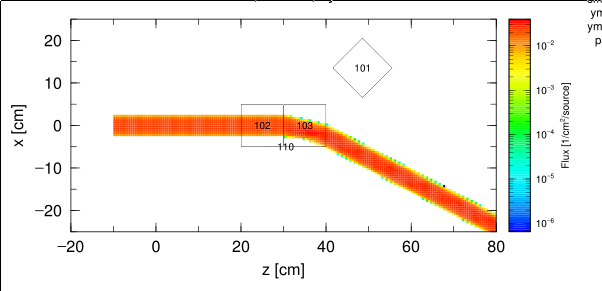 track_xz.eps
[magnetic field]
21
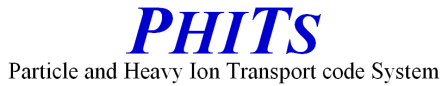 課題2
セル103に4重極磁場を設定してみましょう。
[Magnetic Field]のtypを4に変更する。
magfield.inp
4重極磁場を設定
[ P a r a m e t e r s ]
   icntl = 0
  maxcas = 1000
  maxbch = 1
  imagnf = 1
 file(6) = phits.out

・ ・ ・ ・ ・ ・

[Magnetic Field] 
  reg   typ   gap   mgf
  103     2    10   100
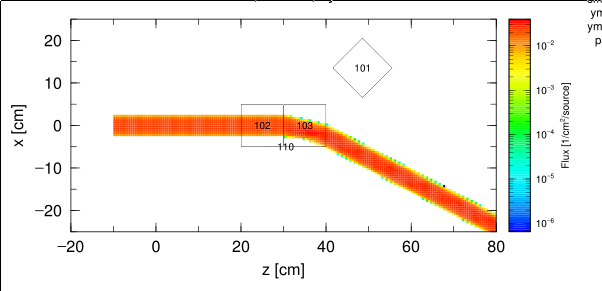 track_xz.eps
[magnetic field]
22
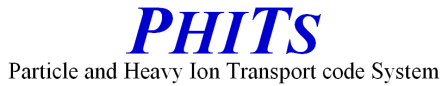 課題2の答え合わせ
セル103に4重極磁場を設定してみましょう。
magfield.inp
X方向に収束
[ P a r a m e t e r s ]
   icntl = 0
  maxcas = 1000
  maxbch = 1
  imagnf = 1
 file(6) = phits.out

・ ・ ・ ・ ・ ・

[Magnetic Field] 
  reg   typ   gap   mgf
  103     4    10   100
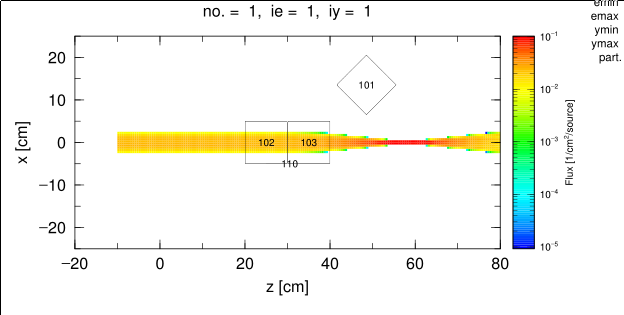 track_xz.eps
[magnetic field]
23
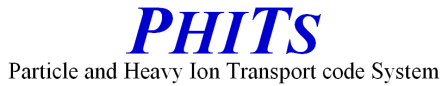 課題3
4重極磁場の場合、X軸方向には収束するが、Y軸方向には分散する。これを確認しよう！
axis=xyとなっている[T-Track]のzに関する条件を変更する。
nz=3とし、z=35,45,55cmの位置が確認できるように設定する。
　　　　　　　　　（30-40, 40-50, 50-60となるように設定する）
magfield.inp
[ T - T R A C K ] 
    mesh = xyz
  x-type = 2
      nx = 100
    xmin = -25.
    xmax =  25.
  y-type = 2
      ny = 100
    ymin = -25.
    ymax =  25.
  z-type = 1
      nz =1
           -5.0  5.0
    part = proton
・ ・ ・ ・ ・ ・ ・ ・ ・ ・ ・ ・ ・ ・ ・ ・ ・ ・ 
file = track_xy.out
Z=35, 45, 55cm
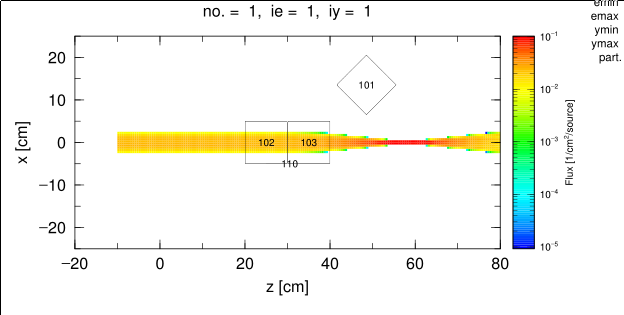 track_xz.eps
[magnetic field]
24
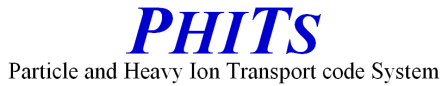 課題3の答え合わせ
4重極磁場の場合、X軸方向には収束するが、Y軸方向には分散する。これを確認しよう！
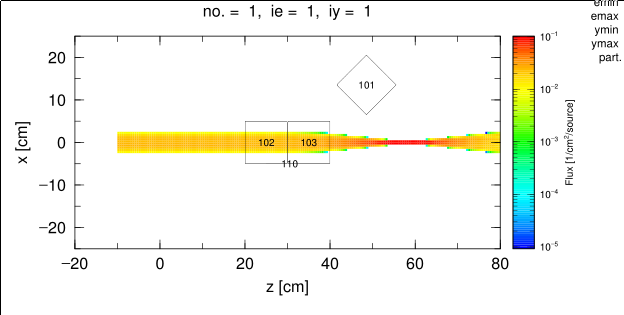 magfield.inp
[ T - T R A C K ] 
    mesh = xyz
  x-type = 2
      nx = 100
    xmin = -25.
    xmax =  25.
  y-type = 2
      ny = 100
    ymin = -25.
    ymax =  25.
  z-type = 1
      nz = 3
           30.0   40.0   50.0   60.0
    part = proton
・ ・ ・ ・ ・ ・ ・ ・ ・ ・ ・ ・ ・ ・ ・ ・ ・ ・ 
file = track_xy.out
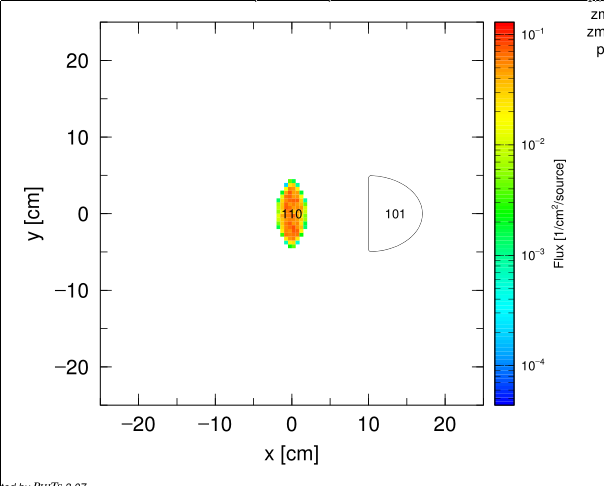 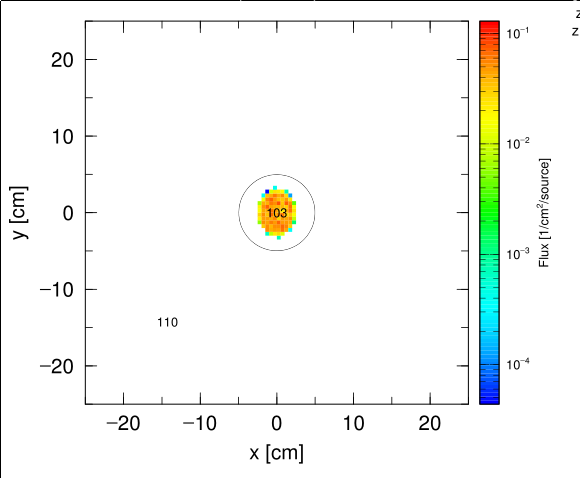 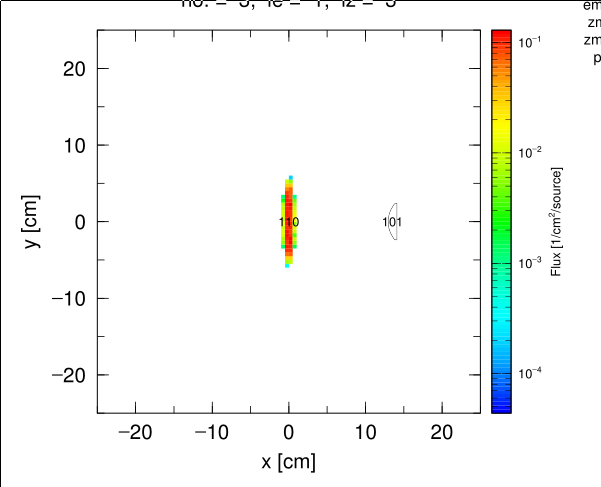 track_xy.eps
[magnetic field]
25
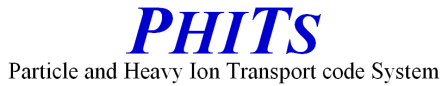 課題4
2重極と4重極の磁場を使って、セル101を図の様に収束したビームが通るように設定してみよう！（ただし、y軸方向の分散は考えない）
セル102と103に4重極と2重極の磁場を設定する。
各磁場のmgfを符号も含めて調整する。
magfield.inp
[ P a r a m e t e r s ]
   icntl = 0
  maxcas = 1000
  maxbch = 1
  imagnf = 1
 file(6) = phits.out

・ ・ ・ ・ ・ ・

[Magnetic Field] 
  reg   typ   gap   mgf
  102          10   
  103          10
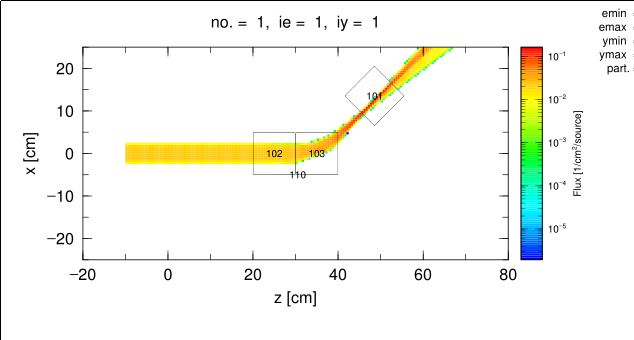 track_xz.eps
[magnetic field]
26
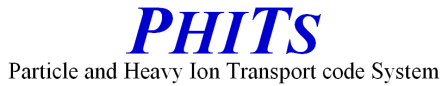 課題4の答え合わせ
2重極と4重極の磁場を使って、セル101を図の様に収束したビームが通るように設定してみよう！（ただし、y軸方向の分散は考えない）
magfield.inp
[ P a r a m e t e r s ]
   icntl = 0
  maxcas = 1000
  maxbch = 1
  imagnf = 1
 file(6) = phits.out

・ ・ ・ ・ ・ ・

[Magnetic Field] 
  reg   typ   gap   mgf
  102     4   10      50
  103     2   10    -150
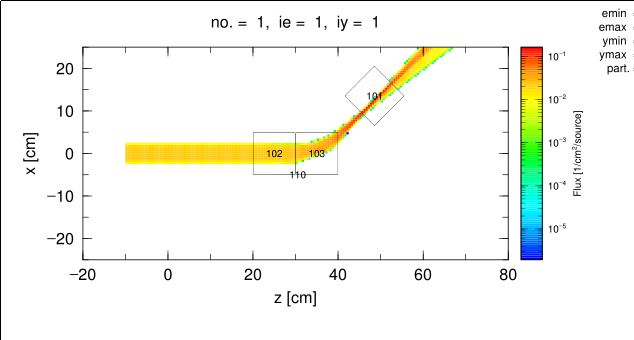 track_xz.eps
[magnetic field]
27
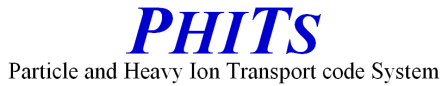 実習内容
[transform]
[magnetic field]
[multiplier]
[counter]
Table of Contents
28
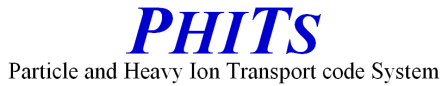 [Speaker Notes: PHITS講習会　入門実習]
multiplier機能
[t-track], [t-cross], [t-point]でタリーした結果に
エネルギーの関数として係数を掛けることができます。
ある位置における実効線量を評価したい
→　指定した位置における粒子フルエンスに
実効線量換算係数を掛けて出力する
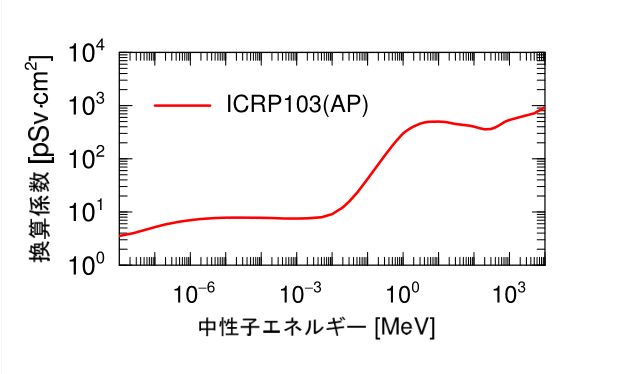 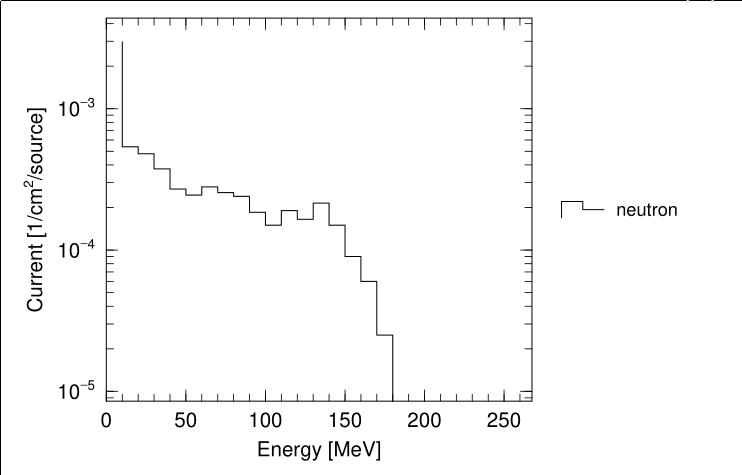 ICRP103の定義に基づく実効線量換算係数（前方照射）
中性子のエネルギー分布
[multiplier]
29
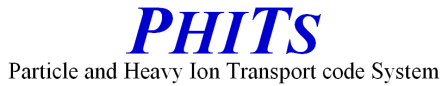 使用方法
[t-track], [t-cross], [t-point]セクションにmultiplierサブセクションを加える。
[ t-track ]
・ ・ ・ ・ ・ ・
multiplier = all
    mat            mset1          mset2             mset3           mset4
     all          ( 1.0 -200 )    ( 1.0 -201 )    ( 1.0 -204 )    ( 1.0 -202 )
multiplierサブセクション
mseti: multiplierセットの番号
          （6つまで）
基本的に
両方ともall
規格化定数
ID番号
内蔵したデータセットの他に、ユーザーが定義したものが利用可能
[multiplier]
30
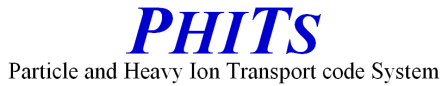 内蔵されたデータセット
この他、ID番号が-1の場合は1/ウエイト値、-2の場合は1/粒子速度、-120の場合は物質密度をタリー結果に掛けます。
[multiplier]
31
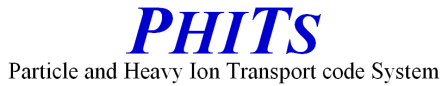 multiplierの定義方法
[multiplier]セクションを設定することで、
タリー結果に掛ける係数をユーザー自身で定義できる。
ID番号：-200から-299を指定可能
（内蔵のものと同じ番号も指定できる）
[ multiplier ]
   number = -202
   interpolation = log
   part = neutron
   ne = 68
  1.0000E-09  3.0900E+00
  1.0000E-08  3.5500E+00
  2.5000E-08  4.0000E+00
  1.0000E-07  5.2000E+00
・ ・ ・ ・ ・ ・
内挿方法：log（対数）、lin（線形）
対象となる粒子
データ数
数値データ：
エネルギー[MeV]と強度をそれぞれne個並べる
[multiplier]
32
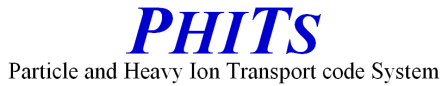 初期設定の確認
icntl=8と0でPHITSを実行
multiplier.inp
icntl=8
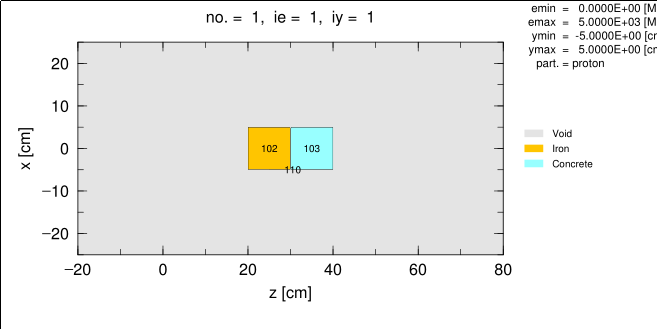 [ S o u r c e ]
  s-type = 1
    proj = neutron
       e0 = 20
・ ・ ・ ・ ・ ・

[ M a t e r i a l ]
MAT[ 1 ] 
         Fe    1.0
MAT[ 2 ] 
         H     -0.023       
         C     -0.0023
         O     -1.22
・ ・ ・ ・ ・ ・

[ C e l l ]
 100    -1         10
 102     1 -7.86   -11  12  -13  trcl=2
 103     2 -2.302 -11  12  -13  trcl=3
 110     0        -10  #102 #103
icntl=0, neutron
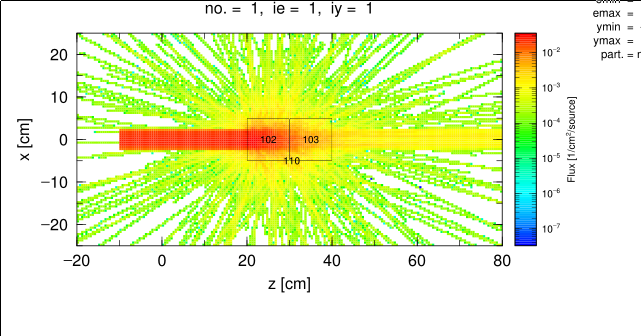 track_xz.eps(1st page)
[multiplier]
33
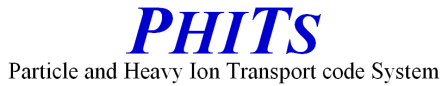 課題1
コンクリート材における粒子フルエンスの深さ分布を実効線量に変換してみよう。
axis=zとなっている[t-track]にmultiplierサブセクションを追加する。
ID番号-202のICRP103定義に基づく実効線量（前方照射）を求める。
multiplier.inp
[ T - T r a c k ]
・ ・ ・ ・ ・ ・
    z-type =    2
    zmin =   30.0
    zmax =   40.0
    nz =   50
・ ・ ・ ・ ・ ・
    axis =   z
    file = track_z.out
    part =  all
    gshow =    3
    epsout =    2
 y-txt = Effective dose [pSv/source]
    multiplier = all
    mat        mset1
    all        ( 1.0 -202 )
コンクリート中(30cm<z<40cm)をタリーする。
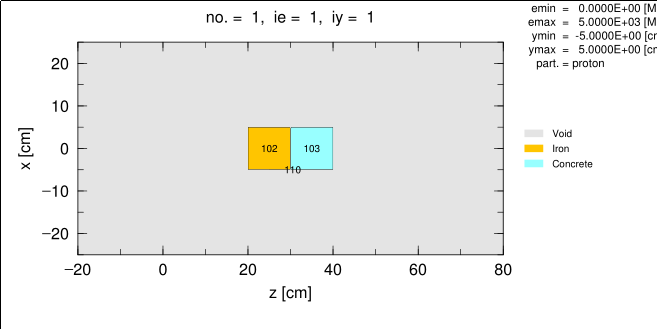 y軸の標記を変更する。
multiplier
サブセクション
[multiplier]
34
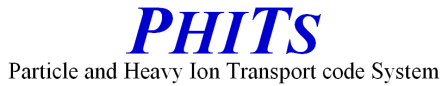 課題1の答え合わせ
コンクリート材における粒子フルエンスの深さ分布を実効線量に変換してみよう。
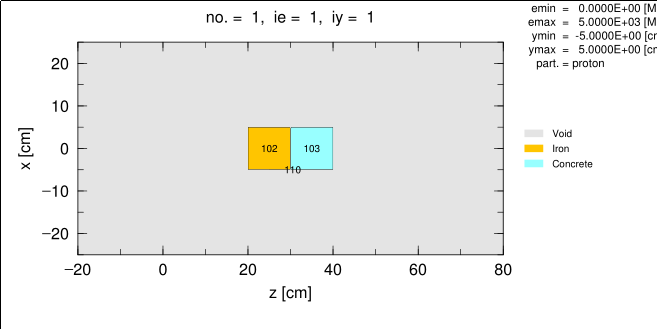 multiplier.inp
[ T - T r a c k ]
・ ・ ・ ・ ・ ・
    z-type =    2
    zmin =   30.0
    zmax =   40.0
    nz =   50
・ ・ ・ ・ ・ ・
    axis =   z
    file = track_z.out
    part =  all
    gshow =    3
    epsout =    2
 y-txt = Effective dose [pSv/source]
    multiplier = all
    mat        mset1
    all        ( 1.0 -202 )
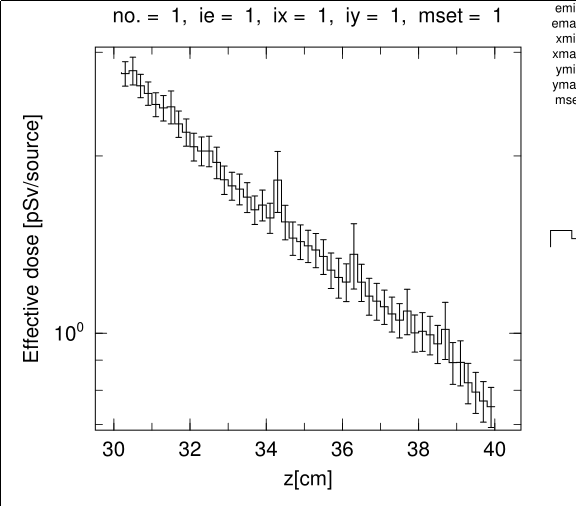 実効線量の深さ分布が得られた。
track_z.eps
[multiplier]
35
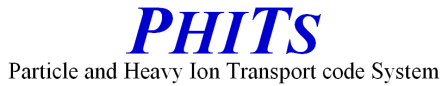 課題2
線量の単位をpSvからmSvに変換しよう。
multiplierサブセクションで設定する規格化定数を変更する。
y-txtも変更する。pSv→$\mu$Sv （ギリシャ文字は$$で囲む）
（Macでは「\」は「 」, optionを押しながら「\」を入力）
multiplier.inp
[ T - T r a c k ]
・ ・ ・ ・ ・ ・
    z-type =    2
    zmin =   30.0
    zmax =   40.0
    nz =   50
・ ・ ・ ・ ・ ・
    axis =   z
    file = track_z.out
    part =  all
    gshow =    3
    epsout =    2
 y-txt = Effective dose [pSv/source]
    multiplier = all
    mat        mset1
    all        ( 1.0 -202 )
p(ピコ:10-12)をm(マイクロ:10-6)に変換する
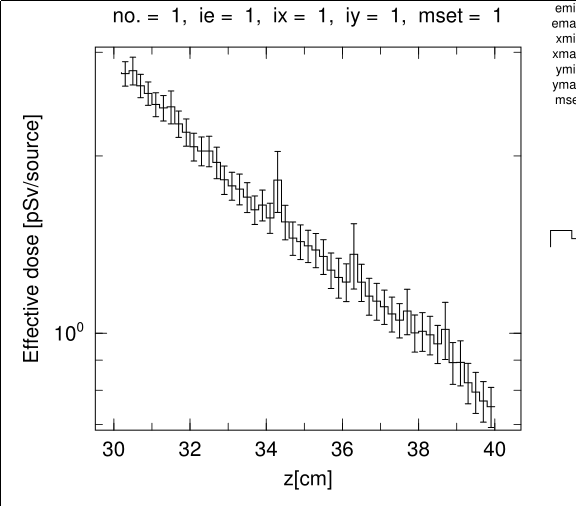 track_z.eps
[multiplier]
36
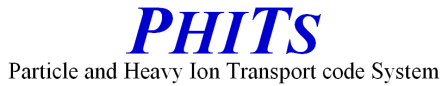 課題2の答え合わせ
線量の単位をpSvからmSvに変換しよう。
multiplier.inp
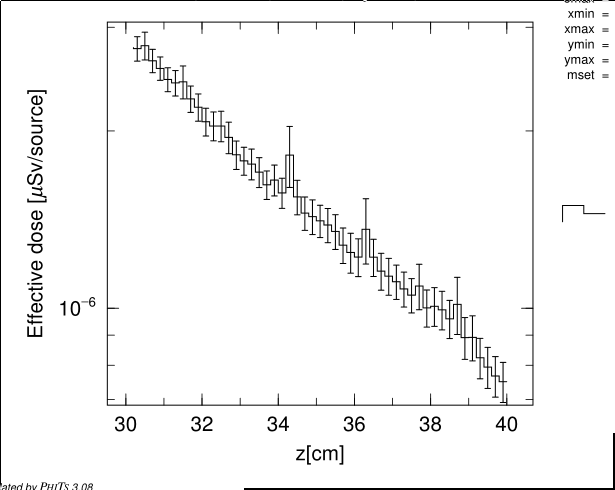 [ T - T r a c k ]
・ ・ ・ ・ ・ ・
    z-type =    2
    zmin =   30.0
    zmax =   40.0
    nz =   50
・ ・ ・ ・ ・ ・
    axis =   z
    file = track_z.out
    part =  all
    gshow =    3
    epsout =    2
 y-txt = Effective dose [$\mu$Sv/source]
    multiplier = all
    mat        mset1
    all        ( 1e-6 -202 )
track_z.eps
縦軸のメモリが小さい数字になった。
[multiplier]
37
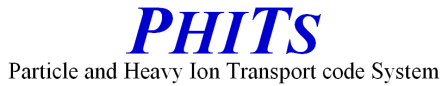 実習内容
[transform]
[magnetic field]
[multiplier]
[counter]
Table of Contents
38
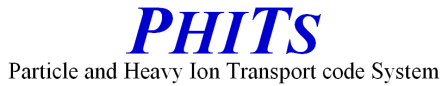 [Speaker Notes: PHITS講習会　入門実習]
カウンターの設定
PHITSでは、各粒子がエネルギーや位置情報などの他にカウンターという値を持っています。カウンター値を特定のイベント（領域に入る、領域から出る、その領域で散乱（反応）する、境界で反射する）が起きる度に変化させることにより、タリーした粒子がどのような経緯でそこに到達したかを調べることができます。
タリー
注目している領域からの寄与のみをタリーしたい
→　注目している領域で発生した粒子のカウンター値を増やす
この領域で散乱した場合にcounter値を+1
[counter]
39
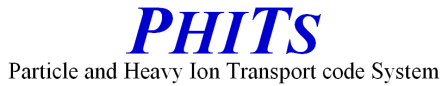 使用方法
[Counter]セクションを設定し、各タリーセクションにおいてctmin(i),ctmax(i)を加える（iはカウンター番号）。
[ Counter ]
 counter = 1
      part = neutron proton
    reg     in     out     coll     ref
    1        1    10000    0       0
    2        1    10000    0       0
Counter: カウンター番号
               （3つまで）
part: カウンターをつける粒子
        （*partはカウンターを
         つけない粒子を指定）
カウンターを回すイベント
  in: 領域に入った時
  out: 領域から出た時
  coll: 領域で散乱・反応した時*
  ref: 領域の境界で反射した時
カウンターを回す領域
イベント発生時の動作
0: 変化なし
10000: ゼロセット
それ以外: 指定した数だけ増減
＊collは、更に細かい反応過程で区別することが可能です（次ページ参照）。
[counter]
40
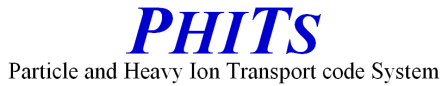 collの分類
coll（散乱・反応）は、nucl（原子核反応）、atom（原子相互作用）、dcay（粒子崩壊）の3種に分けられ、更にnuclとatomはそれぞれ3種と8種の反応過程に分けられます。
coll: 散乱・反応
dcay: 粒子崩壊
atom: 原子相互作用
delt: デルタ線生成
knoe: 電子・陽電子によるノックオン電子生成
fluo: 蛍光X線生成
auge: Auger電子生成
brem: 制動放射
phel: 光電効果
cmpt: コンプトン散乱
pprd: 電子陽電子対生成
anih: 陽電子消失
nucl: 原子核反応
elst: 弾性散乱
iels: 非弾性散乱
fiss: 核分裂
[counter]
41
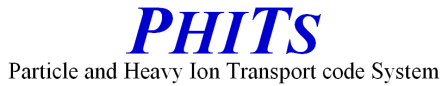 初期設定の確認
icntl=8と0でPHITSを実行
counter.inp
icntl=8
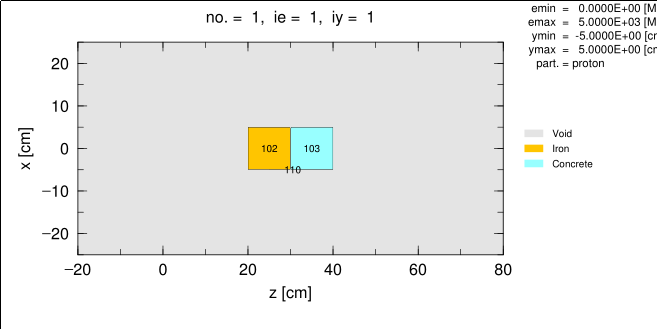 [ S o u r c e ]
  s-type = 1
    proj = neutron
       e0 = 150
・ ・ ・ ・ ・ ・

[ M a t e r i a l ]
MAT[ 1 ] 
         Fe    1.0
MAT[ 2 ] 
         H     -0.023       
         C     -0.0023
         O     -1.22
・ ・ ・ ・ ・ ・

[ C e l l ]
 100    -1         10
 102     1 -7.86   -11  12  -13  trcl=2
 103     2 -2.302 -11  12  -13  trcl=3
 110     0        -10  #102 #103
icntl=0, neutron
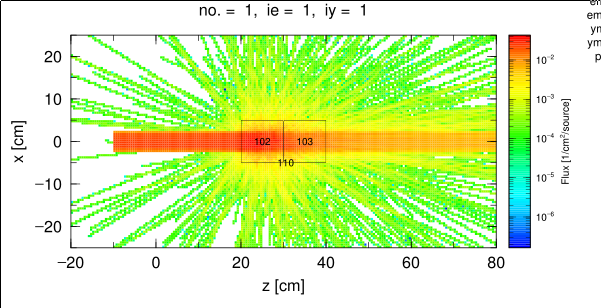 track_xz.eps(1st page)
[counter]
42
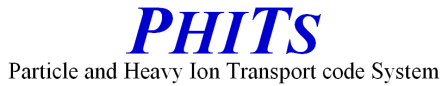 [t-track]タリーの確認
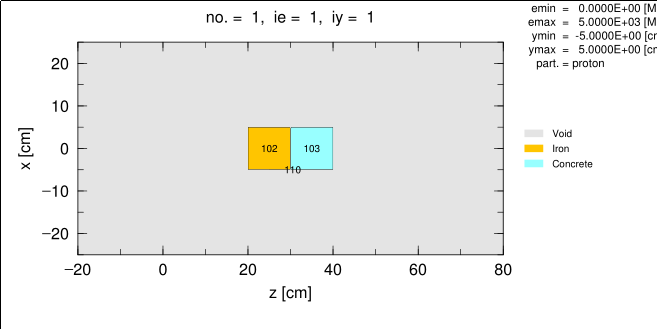 counter.inp
[ T - T r a c k ]
・ ・ ・ ・ ・ ・
z-type =    2
     zmin =   30.0
     zmax =   40.0
         nz =   50
   e-type =    1
         ne =    1
             0.0  5000.0
     unit =    1
     axis =   z
      file = track_z.out
     part =  all
    gshow =    3
    epsout =    2
 angel = ymin(1.E-6) ymax(6.E-6)
 y-txt = Effective dose [$\mu$Sv/source]
 multiplier = all
      mat          mset1
      all          ( 1e-6 -202 )
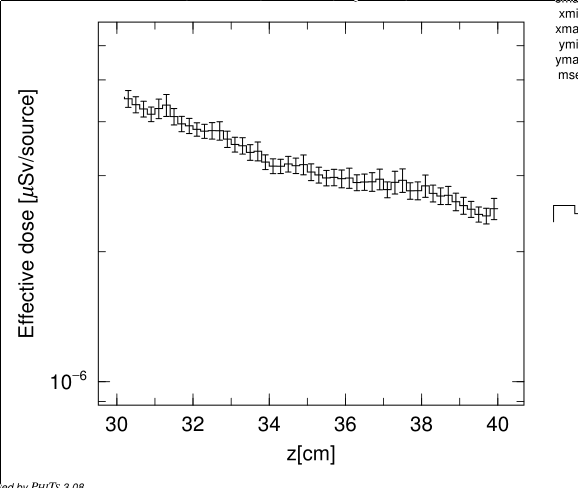 track_z.eps
コンクリートにおけるICRP103定義に基づく実効線量（前方照射）の深さ分布
[counter]
43
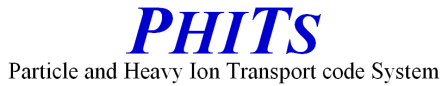 課題1
鉄中で散乱しなかった粒子の寄与を評価しよう！
axis=zの[t-track]をコピーして2個に増やす。
片方の[t-track]にctmin(1)=0, ctmax(1)=0を追加し、ファイル名を変更する。
counter.inp
[ C o u n t e r ]
 counter = 1
    part = neutron
  reg   coll
 102     1

[ T - T r a c k ]
・ ・ ・ ・ ・ ・
 file = track_z-c0.out
・ ・ ・ ・ ・ ・
multiplier = all
      mat          mset1
      all          ( 1e-6 -202 )
ctmin(1) =   0
ctmax(1) =   0
セル102において中性子がcollison（散乱・反応）を起こすとカウンター値が1増える。
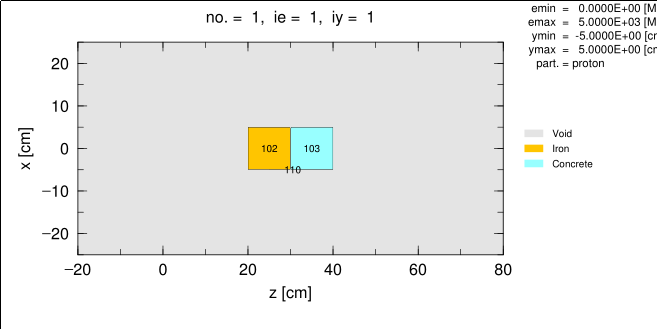 タリーするカウンター値の下限と上限
鉄を透過する高エネルギー中性子の寄与はどの程度だろうか？
[counter]
44
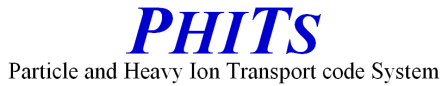 課題1の答え合わせ
鉄中で散乱しなかった粒子の寄与を評価しよう！
鉄中で散乱しなかった粒子
総和
counter.inp
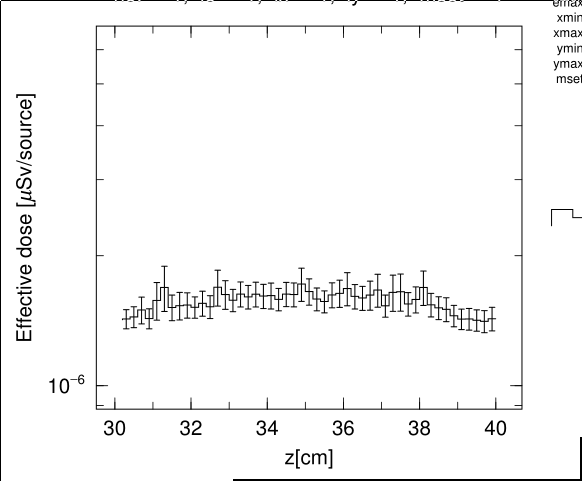 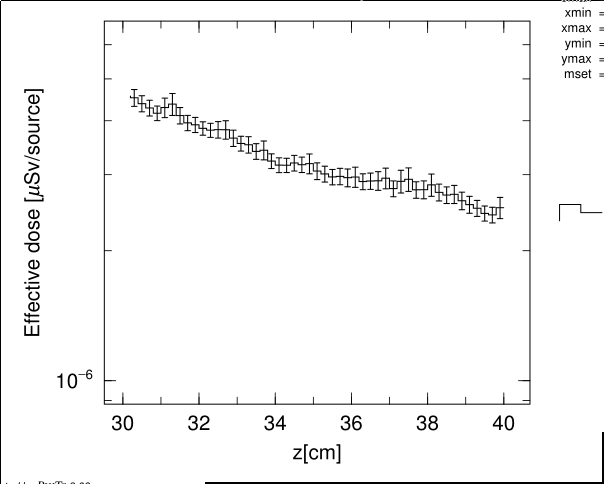 [ C o u n t e r ]
 counter = 1
    part = neutron
  reg   coll
 102     1

[ T - T r a c k ]
・ ・ ・ ・ ・ ・
 file = track_z-c0.out
・ ・ ・ ・ ・ ・
multiplier = all
      mat          mset1
      all          ( 1e-6 -202 )
ctmin(1) =   0
ctmax(1) =   0
track_z.eps
track_z-c0.eps
鉄中で散乱しなかった粒子は高いエネルギーをもつため、コンクリートの深部領域に影響を与える。
[counter]
45
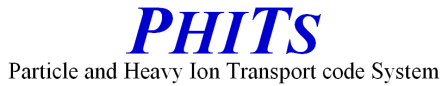 課題2
鉄中で散乱した粒子の寄与を評価しよう！
axis=zの[t-track]をさらにコピーし、ctmin(1)=1のみ条件を設定する。
比較するためにファイル名を変更する。
counter.inp
[ C o u n t e r ]
 counter = 1
    part = neutron
  reg   coll
 102     1

[ T - T r a c k ]
・ ・ ・ ・ ・ ・
 file = track_z-c1.out
・ ・ ・ ・ ・ ・
multiplier = all
      mat          mset1
      all          ( 1e-6 -202 )
ctmin(1) =   1
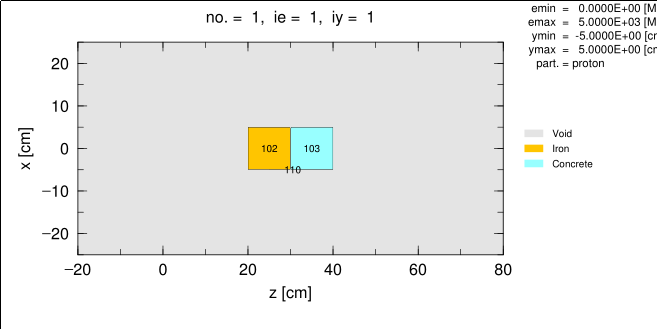 タリーするカウンター値の下限
[counter]
46
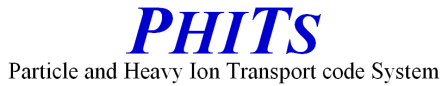 課題2の答え合わせ
鉄中で散乱した粒子の寄与を評価しよう！
総和
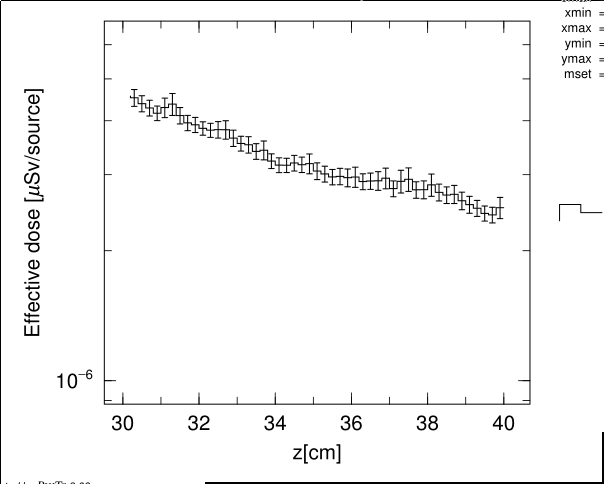 counter.inp
[ C o u n t e r ]
 counter = 1
    part = neutron
  reg   coll
 102     1

[ T - T r a c k ]
・ ・ ・ ・ ・ ・
 file = track_z-c1.out
・ ・ ・ ・ ・ ・
multiplier = all
      mat          mset1
      all          ( 1e-6 -202 )
ctmin(1) =   1
track_z.eps
鉄中で散乱した粒子
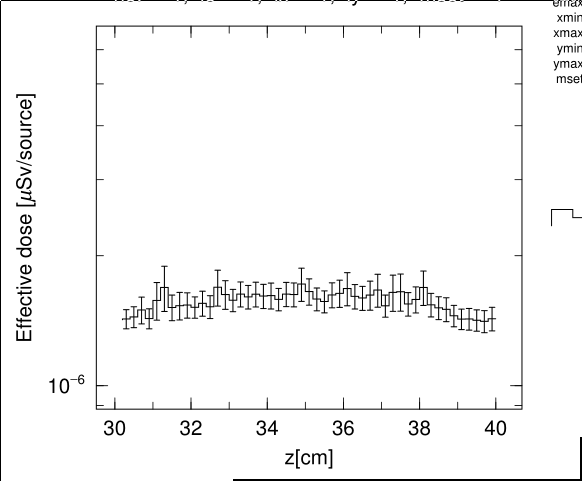 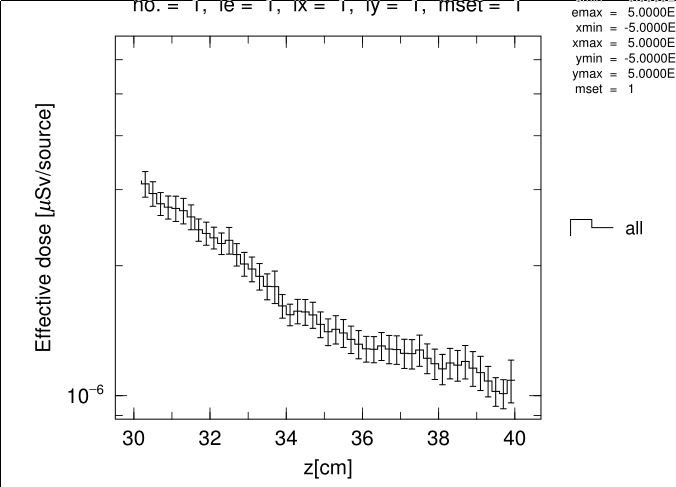 鉄中で散乱しなかった粒子
track_z-c1.eps
track_z-c0.eps
表面は鉄中で散乱した粒子の寄与が支配的。
[counter]
47
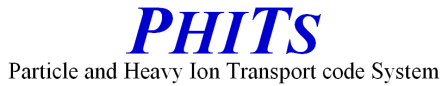 まとめ
[transform]セクションを利用することにより、複雑なジオメトリーやソース、タリーの設定が容易になる。
[magnetic field]セクションを用いて磁場を設定することにより、加速器施設等でのビームに対する磁場の影響をシミュレーションできる。
内蔵のデータセットや[multiplier]で定義したものを用いることにより、実効線量や実用量を容易に評価できる。
[counter]セクションで適切な設定を行うことにより、シミュレーションの重要な利点である計算結果の詳細な分析が可能となる。
Summary
48
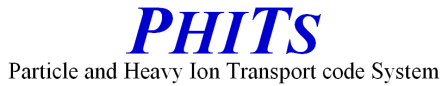 [Speaker Notes: 《休憩はさむ》
まとめ]